Structural                                   Economic Change & Racial/Ethnic Disparities in Boston

The Boston Indicators Project
February 10, 2012
[Speaker Notes: Good morning.]
The profile of poverty in Boston has changed little since 1990, despite great effort.  Why?
* American Community Survey 5-year Average Estimates
[Speaker Notes: Since 1990, Boston’s poverty rates overall changed little,.  About 1 in 5 of Bostonians and almost 1 in 3 of Boston’s children lives in or below “official” poverty—with great racial /ethnic disparities

despite the hard work of many on this room today

So what happened?

While we were all focused on our work, the bottom was dropping out…]
WHY?
Because recent 
structural economic trends eliminated jobs and widened disparities.
[Speaker Notes: Because recent
structural economic trends have eliminated jobs and widened disparities.]
1980 – 2010:  Divorce of productivity and wages        due to automation and the off-shoring of US jobs
1947 – 1979:     Shared prosperity and increasing income equality.

1980 – 2009:
Divorce  of rising productivity from  wage  gains, with widening income inequality.
[Speaker Notes: In contrast to the three decades right after WW II, over the past 30- years, automation and outsourcing divorced worker productivity from wages, with great gains for those at the top, losses for those at the bottom


This is what black scholar William Julius Wilson called  the end of work…]
2000s = new territory:                                      lower corporate taxes, higher profits, fewer jobs
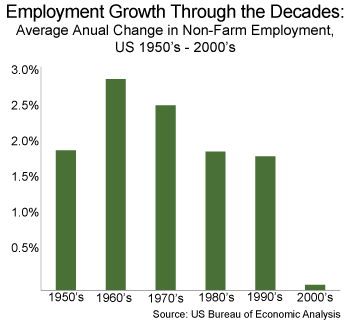 [Speaker Notes: In the 2000s we entered new territory:  declining corporate taxes, rising corporate profits but barely any increase in jobs]
We did the right things: “Buy a home; go to college.”Mortgage debt 1977-2011; Student debt 1999-2011
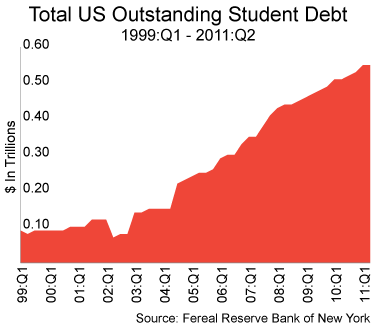 [Speaker Notes: With near-stagnant average incomes, Americans tried to get ahead – buy a home, go to college  -- and instead,  incurred record debt, making them highly vulnerable to the impact of the Great Recession

And sharply rising health care costs more than absorbed any small average wage gains  over the decade]
Disproportionate impacts of the Great Recession on net worth (housing values)              by race-ethnicity
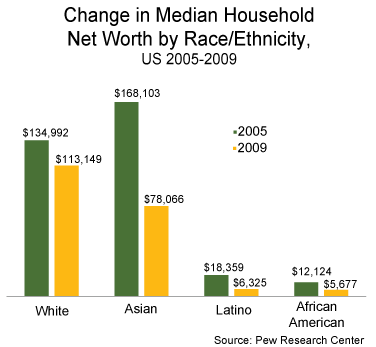 [Speaker Notes: This is the most heart-breaking slide. Between 2005 and 2009, blacks Asians lost half of their net worth and Latinos lost 2/3s because their wealth was more tied to their home values than whites, who on average held more wealth in stocks.]
Today, in comparison with our peers, Americans are:     the most personally indebted,                 the most incarcerated,  the most income unequal, the most overweight and obese,            pay the most for health care,           consume the most energy per capita            (after Canada) and have the least intergenerational mobility (after the UK).
[Speaker Notes: The consequences of these trends, hard as it may be to grasp,  is that today, in comparison with our wealthy industrialized peers, Americans are the most personally indebted, the most incarcerated, the most income unequal, the most overweight and obese, pay the most for health care, consume the most energy per capita (next to Canada) and have the least intergenerational mobility (next to Britain).]
Suffolk County is among the top 50 most unequal of 3200 US counties (2007-2009), with most in the South.                Boston is 8th among the 50 largest US cities.
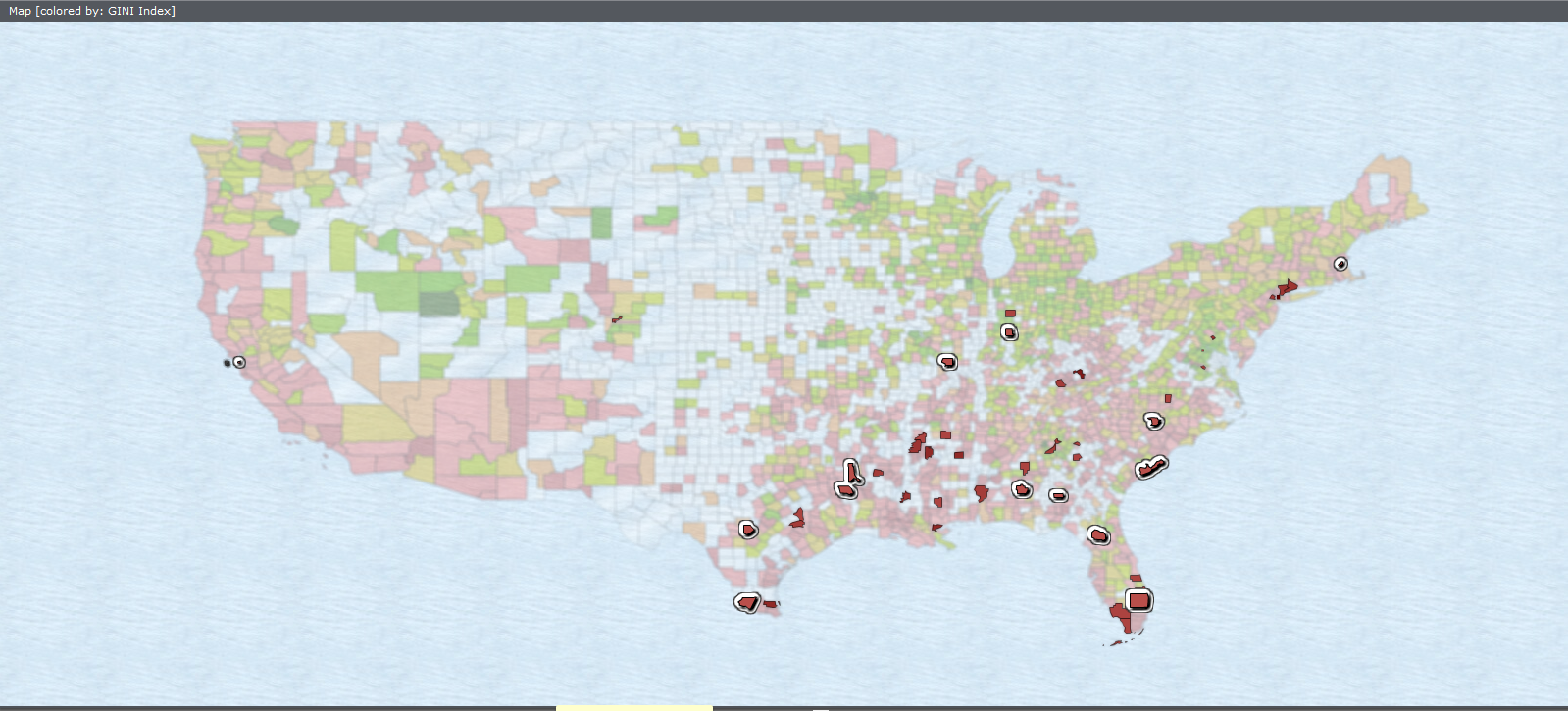 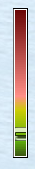 [Speaker Notes: So, where do we fit nationally?

Suffolk County –driven by Boston --ranks among the top 50 most unequal of 3200 US counties.]
In Boston, increasing income disparity by race/ethnicity and widening income inequality
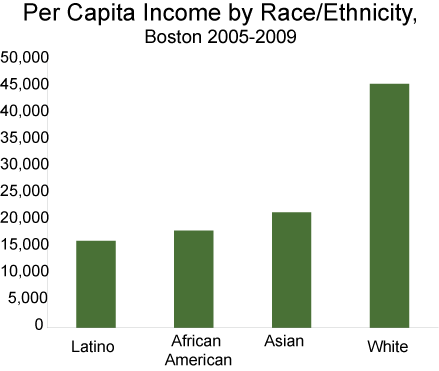 [Speaker Notes: This high level of inequality is reflected in Boston by income disparities by race/ethnicity and by widening income inequality.  

25%/2.2%]
Example - Disparities in health-related jobs by annual wage: whites/Asians vs. blacks/Latinos
[Speaker Notes: Example - Disparities in health-related jobs by annual wage: whites/Asians vs. blacks/Latinos]
With persistent racial/ethnic disparities in education: 3rd grade reading; adults with a BA or higher
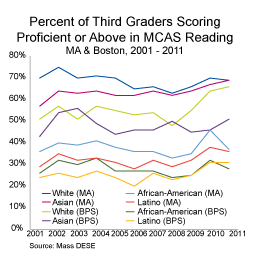 [Speaker Notes: Which is in turn driven by deep and persistent racial/ethnic disparities in education: for example 3rd grade reading; adults with a BA or higher 

These disparities, in turn, are linked to geography in Boston]
RACE, GEOGRAPHY: GREATER BOSTON                                                                                   CENSUS TRACTS % WHITE/ BOSTON FAMILIES:                                                                               PUBLIC ASSISTANCE OR FOOD STAMPS  (2005-2009)
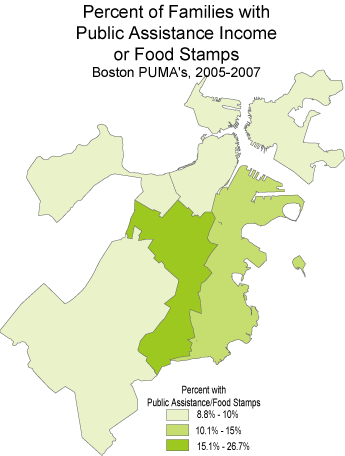 Percent of the Total Population that is White by Census Tract 2005—2009
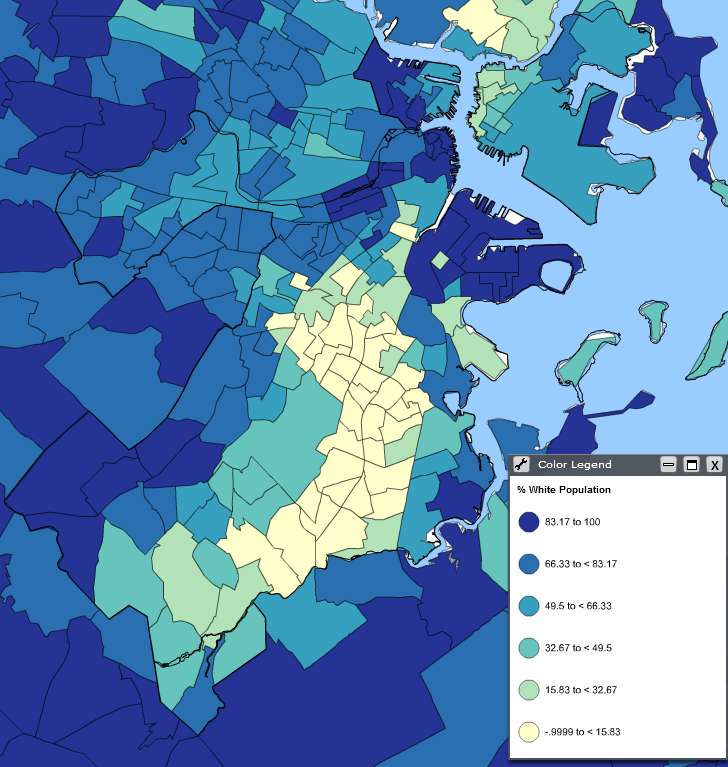 [Speaker Notes: And particularly to the part of Greater boston  with the lowest percentage of white residents – the boston neighborhoods of Dorchester, Roxbury and Mattapan]
NEXUS – EDUCATIONAL ATTAINMENT, GEOGRAPHY                             GREATER BOSTON: PERCENT WITH A BACHLOR’S DEGREE OR HIGHER/PERCENT WITHOUT HIGH SCHOOL (2005-2009)
Percent of Adults without a 
High School Diploma, 2005—2009
Percent of Adults with a Bachelor’s Degree or Higher, 2005—2009
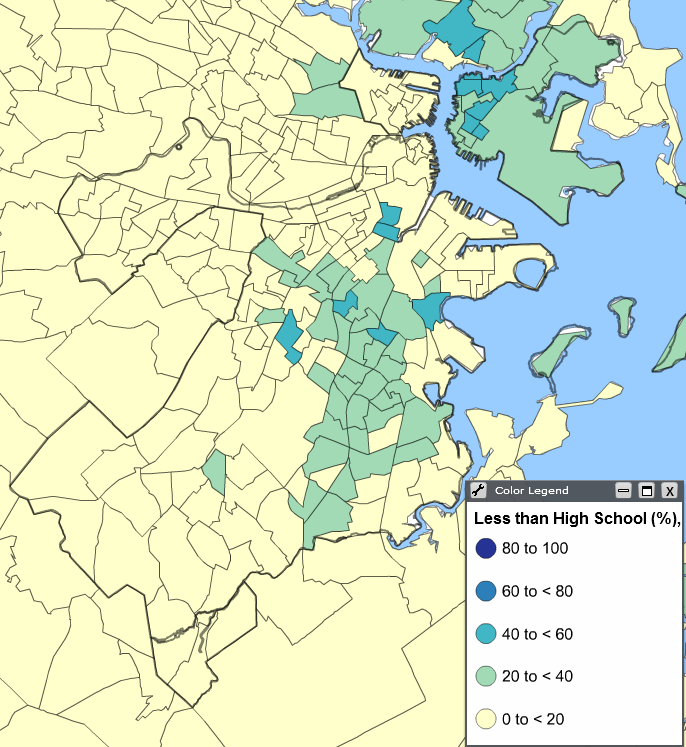 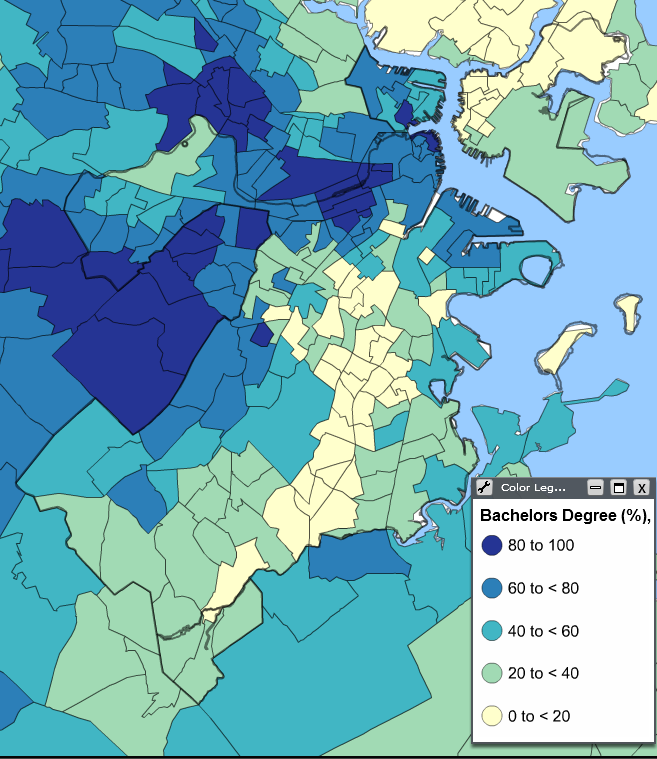 [Speaker Notes: While Boston is one of the nation’s most highly-educated cities, fewer than 20% of adults in this area have a Bachelors degree (the map on the left),  in the map on the right,  the highest concentration of those without a high school diploma]
NEXUS - POVERTY, FAMILY STRUCTURE GREATER BOSTON CENSUS TRACTS: CHILDREN IN FAMILIES IN POVERTY/ SINGLE-MOTHER-HEADED FAMILIES (2005-2009)
Children in Families Below Poverty Level 2005—2009
Single Mother-Headed Families
 2005—2009
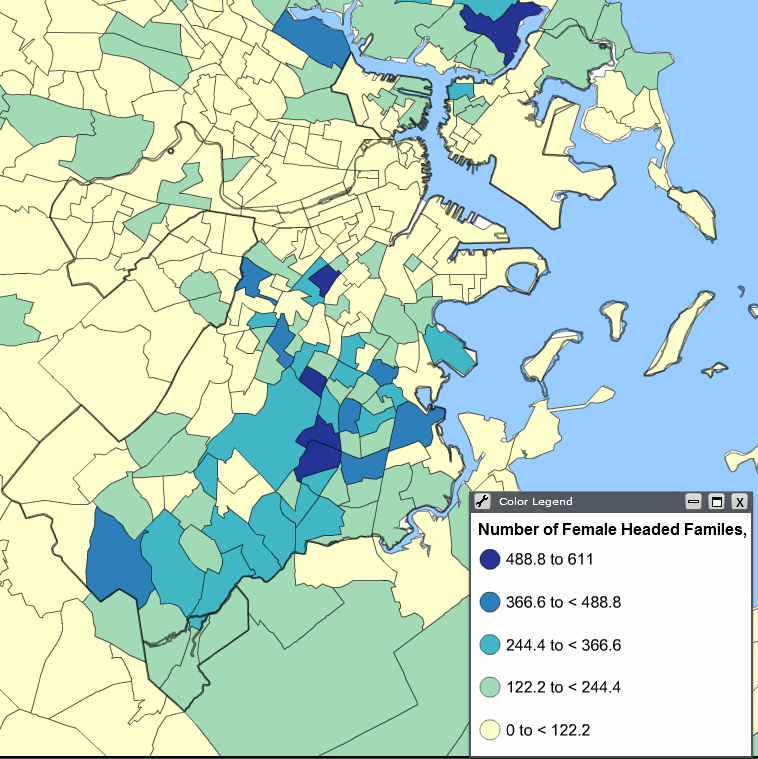 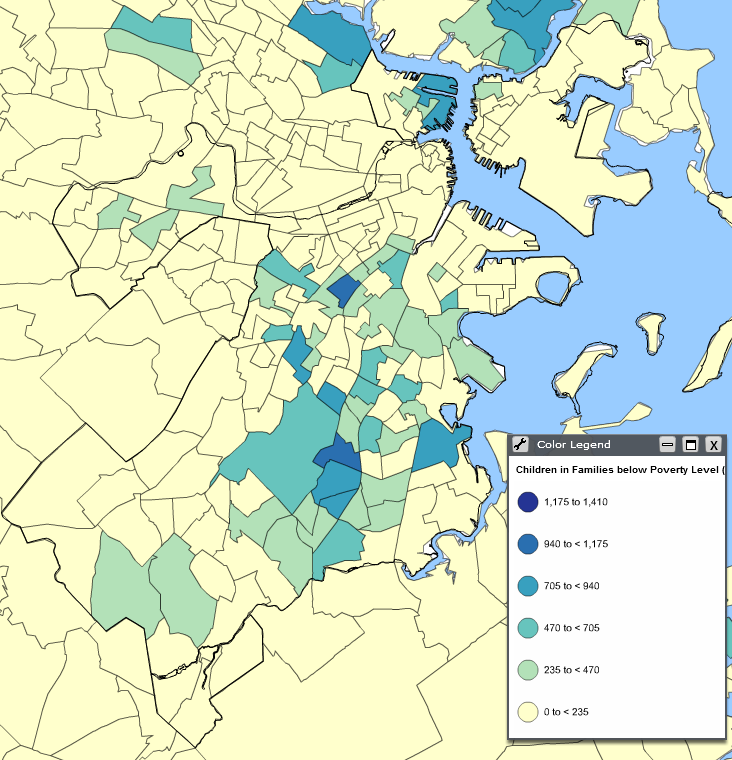 [Speaker Notes: At 42%, this part of Boston contains the largest concentration of children in poverty, in the Commonwealth  at 42% , and among the highest percentages of single-parent households]
NEXUS: Foreclosures by Boston Census Tract
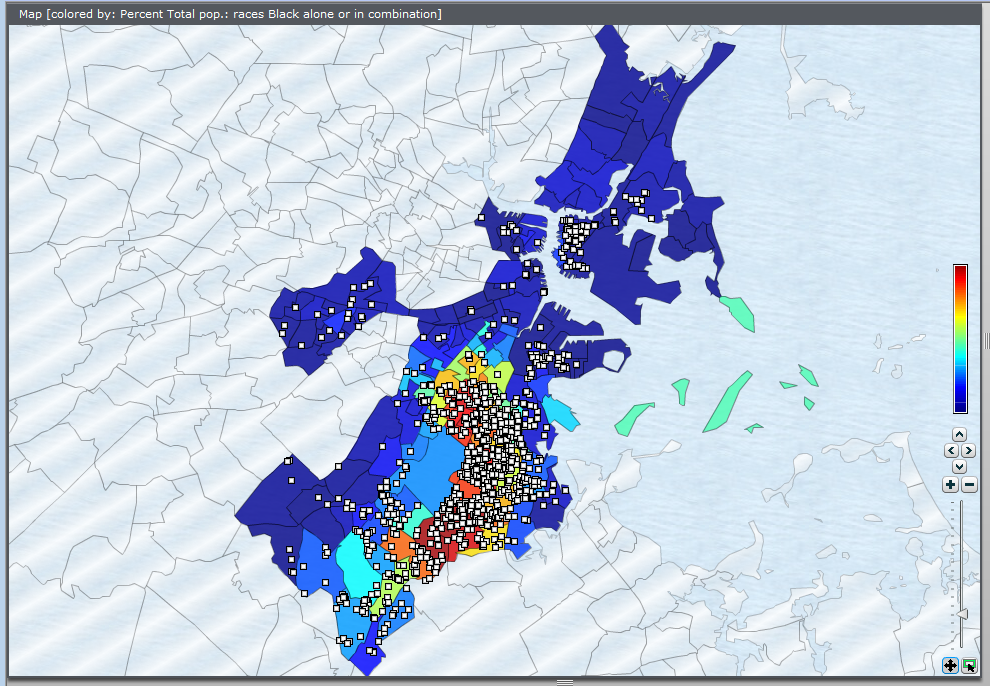 Countries with Gini Ratio above .51
This Map Shows that a Gini Ratio of .51 and above is quite high even among Developing Countries for which there is reliable data.
[Speaker Notes: It also reflects the highest concentration of housing forecluosres, reflecting aggressive and often predatory lending before the Recession]
The same neighborhoods are disproportionately affected by obesity and rising risks of chronic preventable disease
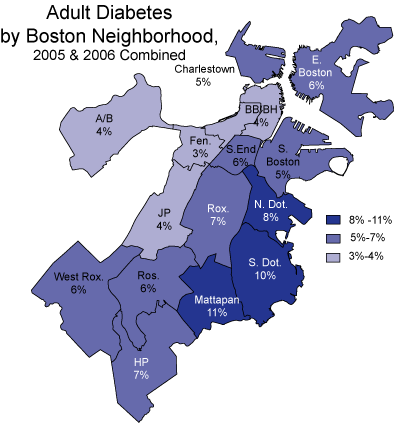 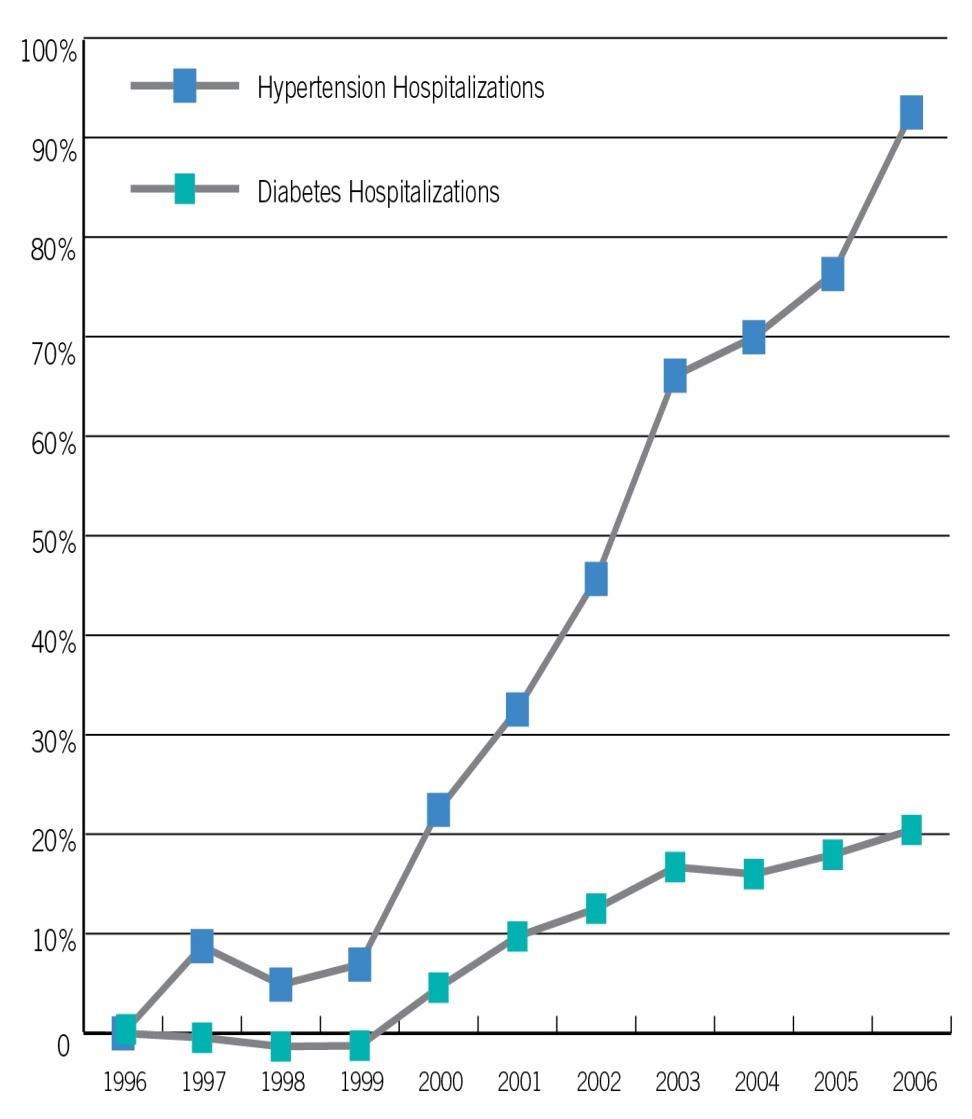 [Speaker Notes: High rates of obesity and risng risk factors for preventable chronic disease]
… and disproportionate rates of violent crime and youth violence
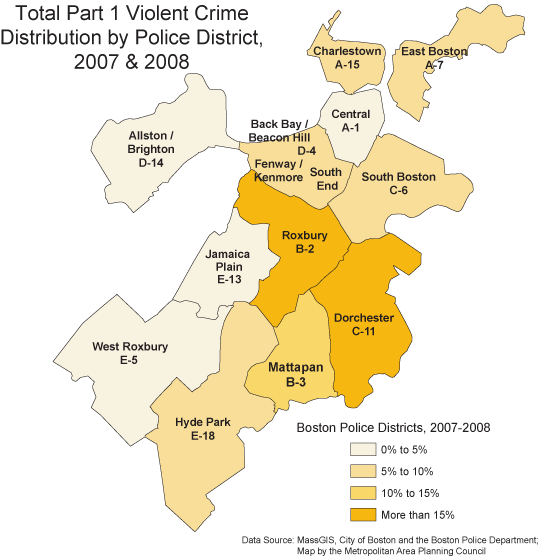 w w w. b o s t o n i n d i c a t o r s. o r g
[Speaker Notes: As well as high rates of violent crime and youth violence]
African American young men 16 – 24 have  the highest rates of unemployment among their peers
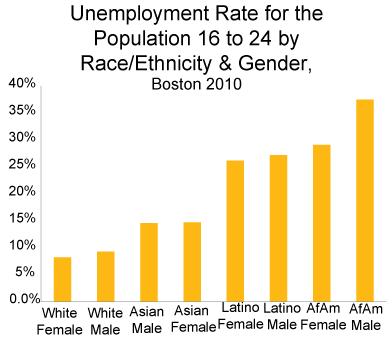 [Speaker Notes: African American young men 16 – 24 have the highest rates of unemployment among their peers]
Deep state budget cuts, even in programs with proven return on investment (ROI)
[Speaker Notes: Despite these compelling statistics about the impact on low-income households of color over the past 3 decades, deep cuts  have been made in programs proven to be effective, such as Head start, with every dollar invested shown to save between $ 7 and $9 in future public costs such  incarceration and obesity , creating a viscous cycle]
Bottom Line: Boston and the region’s – and US -- young residents of color are most at risk in this fragile economy. And we ALL have a stake in their success.
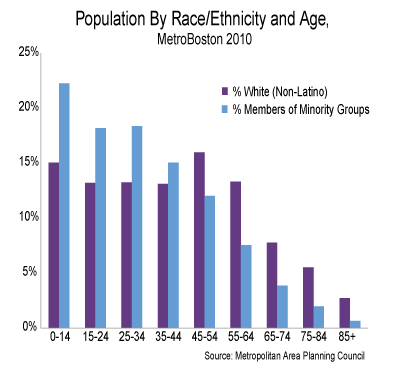 [Speaker Notes: The bottom line is that The region’s youngest residents, increasingly of color, are the most at risk in this fragile economy – in Boston, the Greater Boston and the US. 

We ALL have a stake in their success as disproportionately white, educated Baby Boomers make way for a younger and more diverse workforce.]
Thank you.
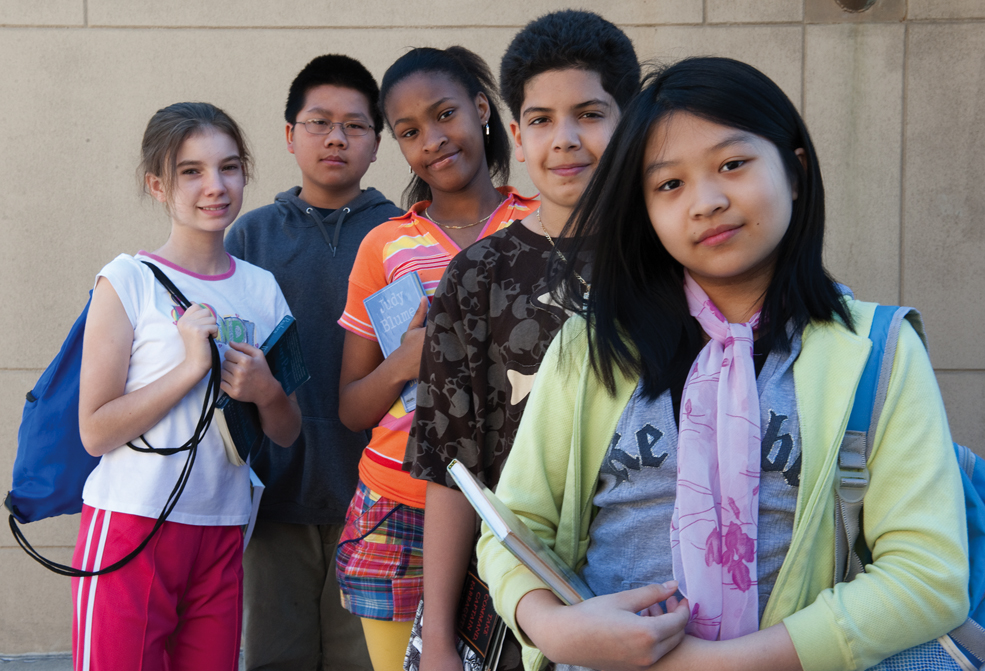 [Speaker Notes: And with that, on behalf of our future leaders,  thank you.]
THE BIG SHIFT:
A New Measurement Paradigm 
Disaggregate data by community and demographic groups, highlight key long-term trends and  track the social/environmental /economic costs and benefits of policies and  initiatives. 
A New Civic Engagement Paradigm
Engage Boston’s range of workers across industries and trades, committed residents, and newcomer immigrants in better decision-making.
A New Hyper-Global Growth Paradigm
By developing solutions, products and services needed locally and by emerging global markets, Greater Boston can leapfrog into a new paradigm of innovation in the public, private and academic sectors through competitions
THE BIG SHIFT:
A New Consumer Spending Paradigm
Hyper-Local Exchange, Capital & Technical Assistance for Small Businesses and Start-Ups, Triple Bottom-Line Purchasing, Financial Literacy & Transparency, Education, Health Care, Housing, Banking & Finance  
A New Municipal & Institutional Spending Paradigm
Focused effort s to purchase goods and services produced in the region, 
A New Jobs Paradigm
As computers and robots perform an increasing share of human labor, new forms of human organization and exchange that reward talent, skills, hard work and achievement will be needed.